tadashi kawamata
Plasticien japonais nÉ en 1953
https://fr.wikipedia.org/wiki/Tadashi_Kawamata
 http://www.frac-centre.fr/collection-art-architecture/rub/rubauteurs-58.html?authID=103
Quelques Maquettes préparatoires À des installations in situ
Carton 
Bois (de cagettes entre autrse)
Polystyrène
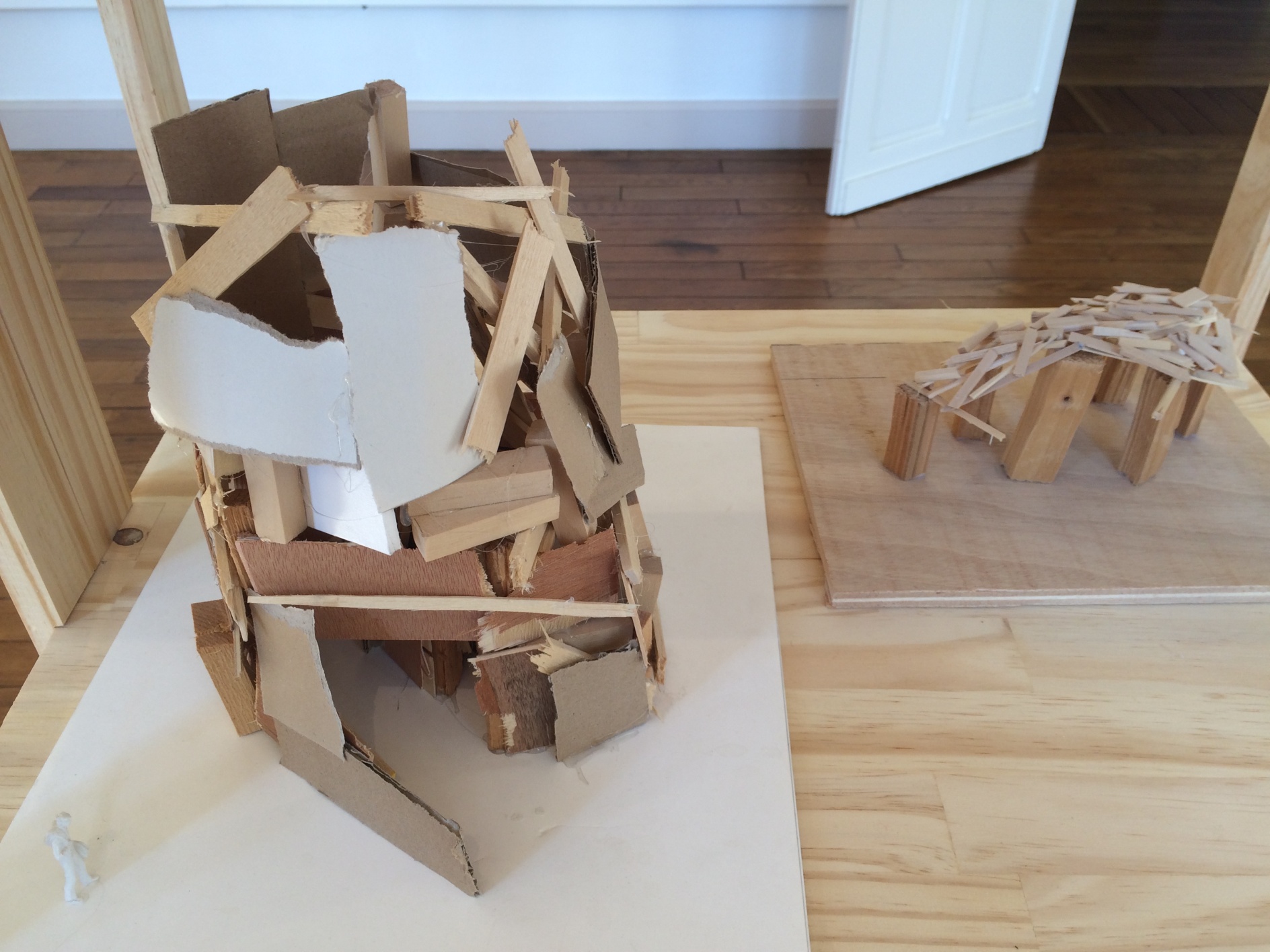 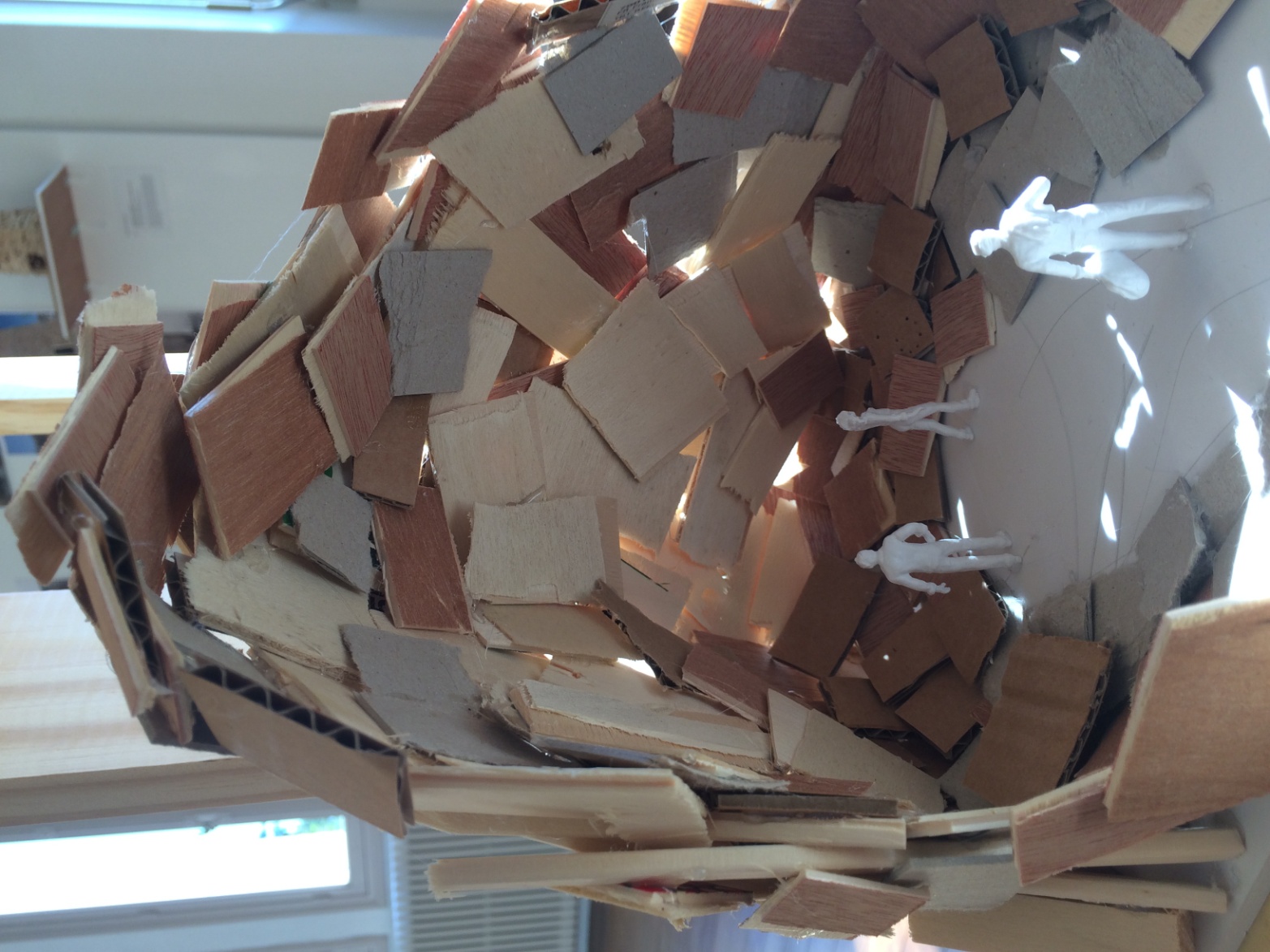 Vue de face
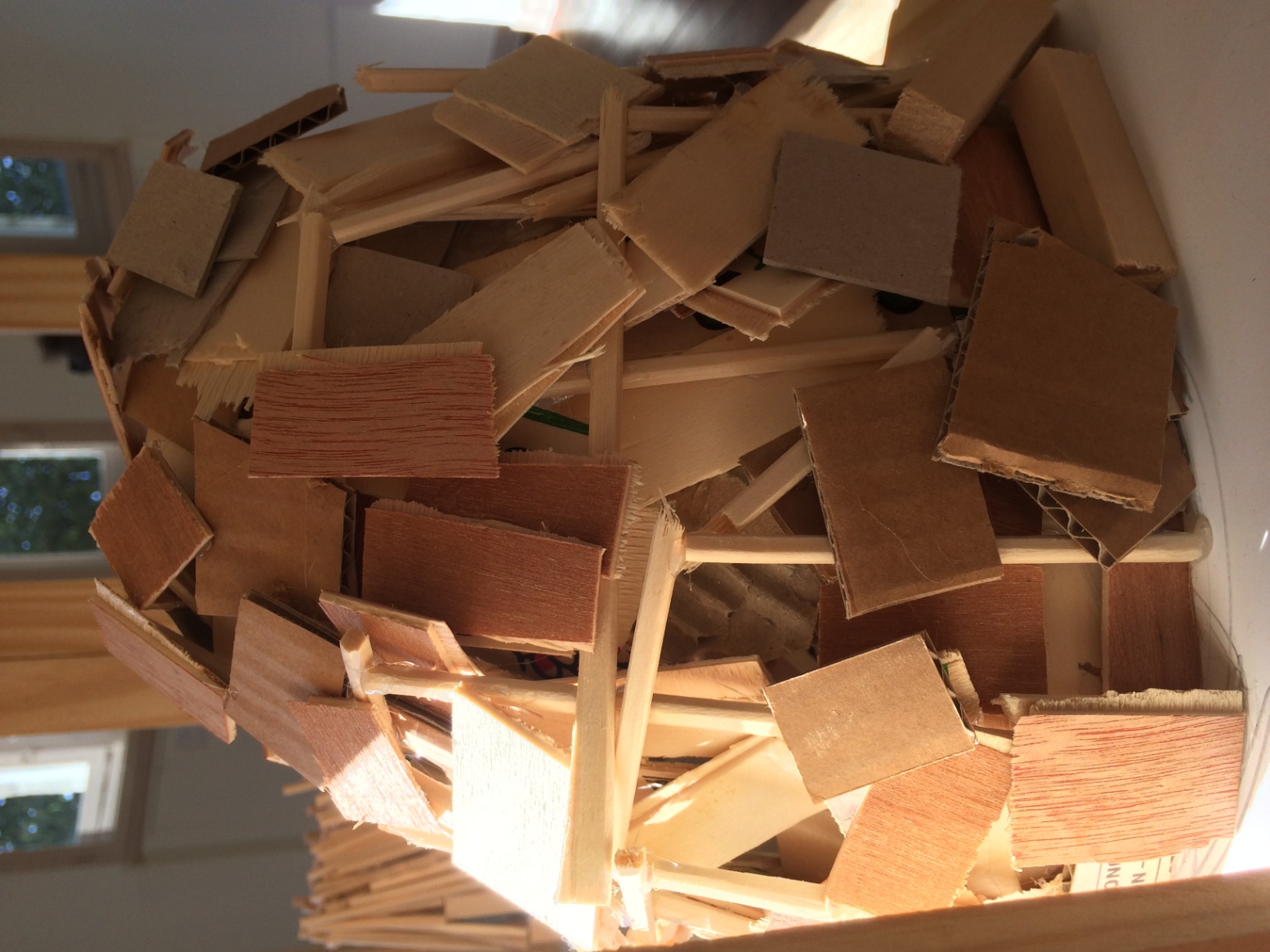 Vue arrière
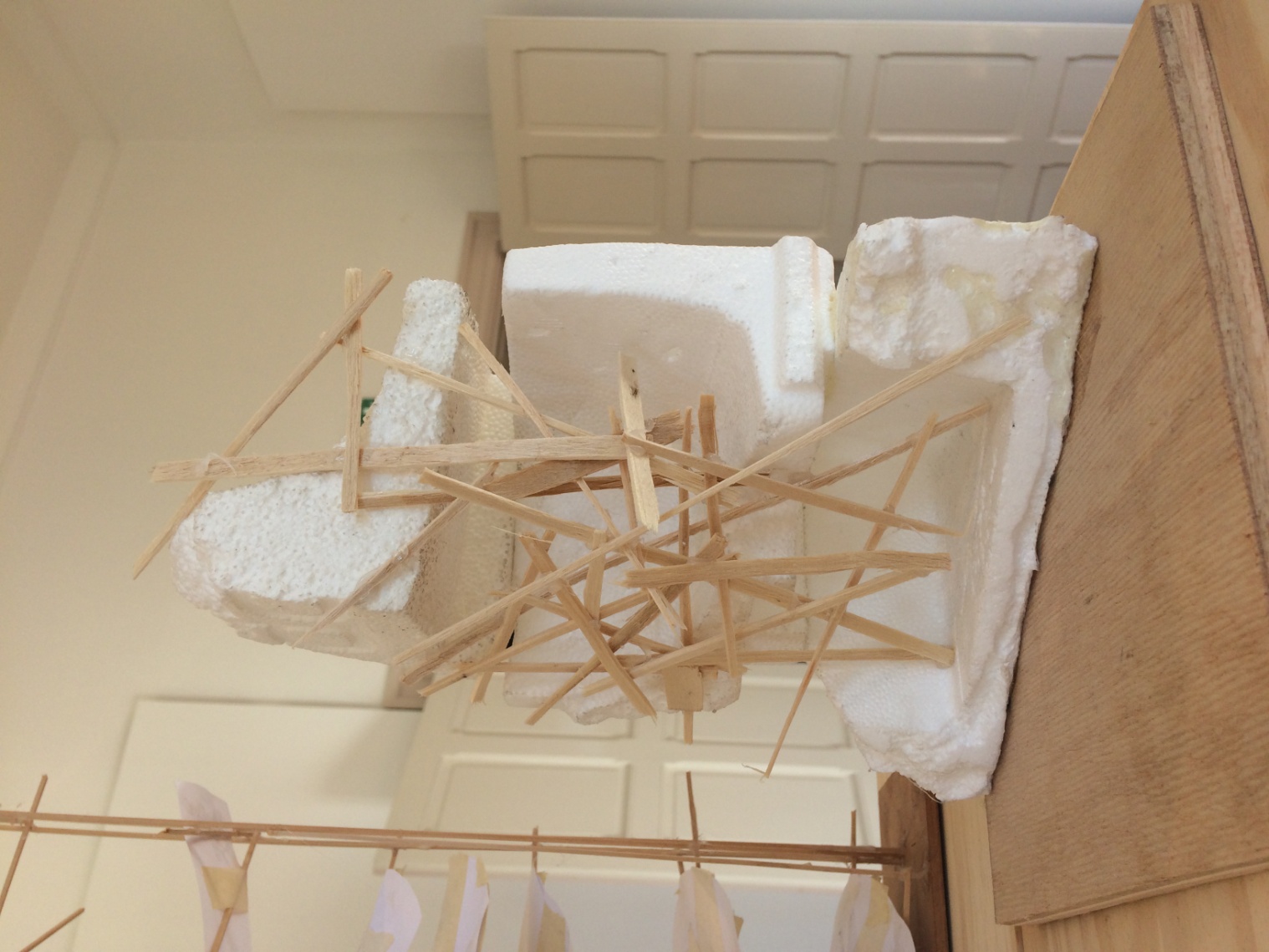 Vue de  face
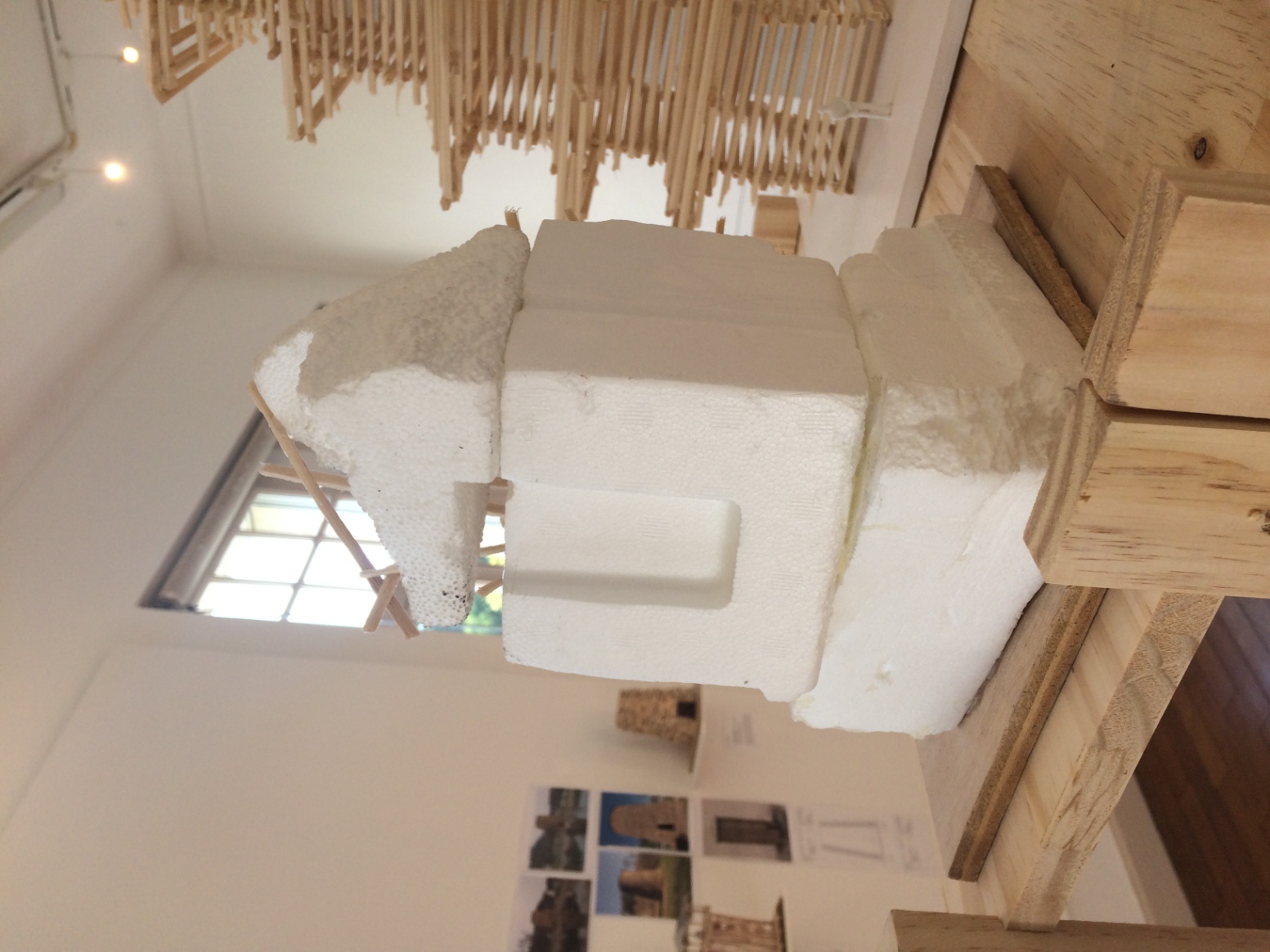 Vue arrière
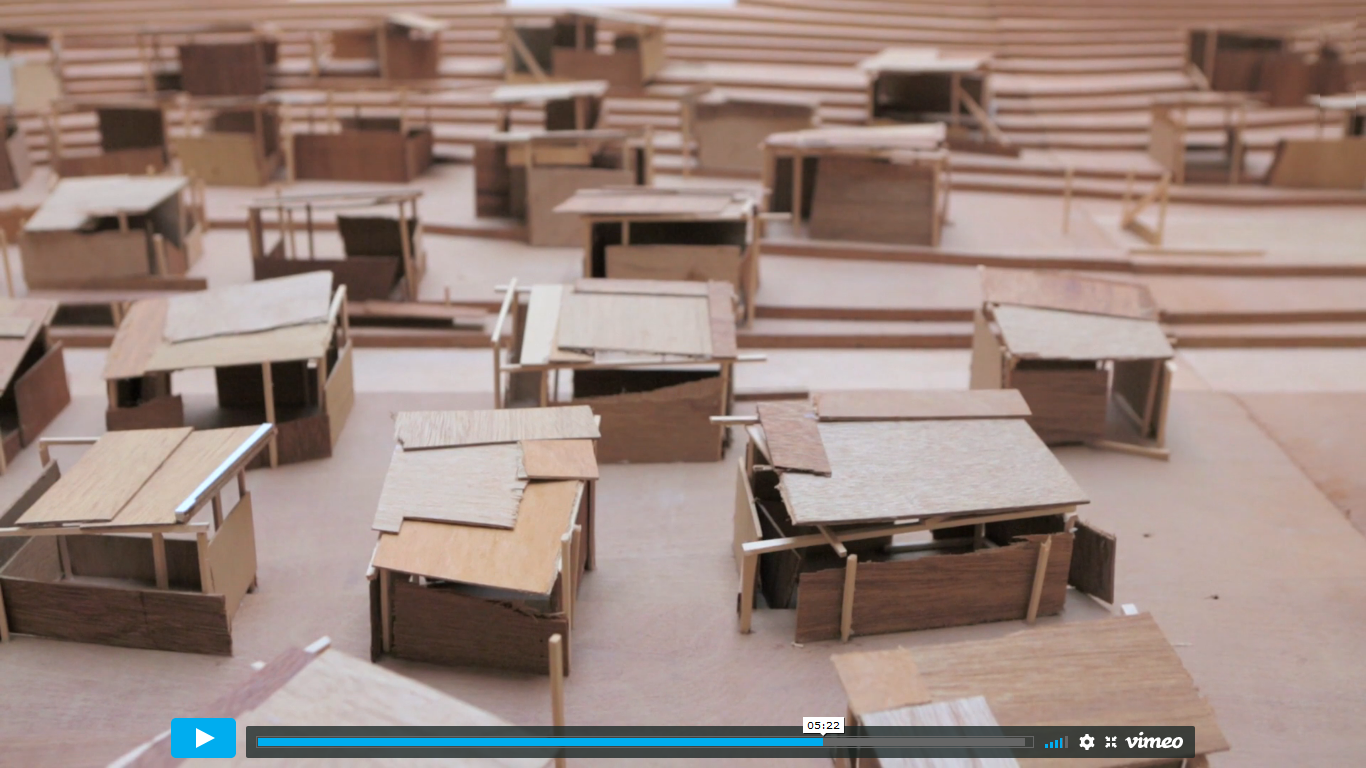 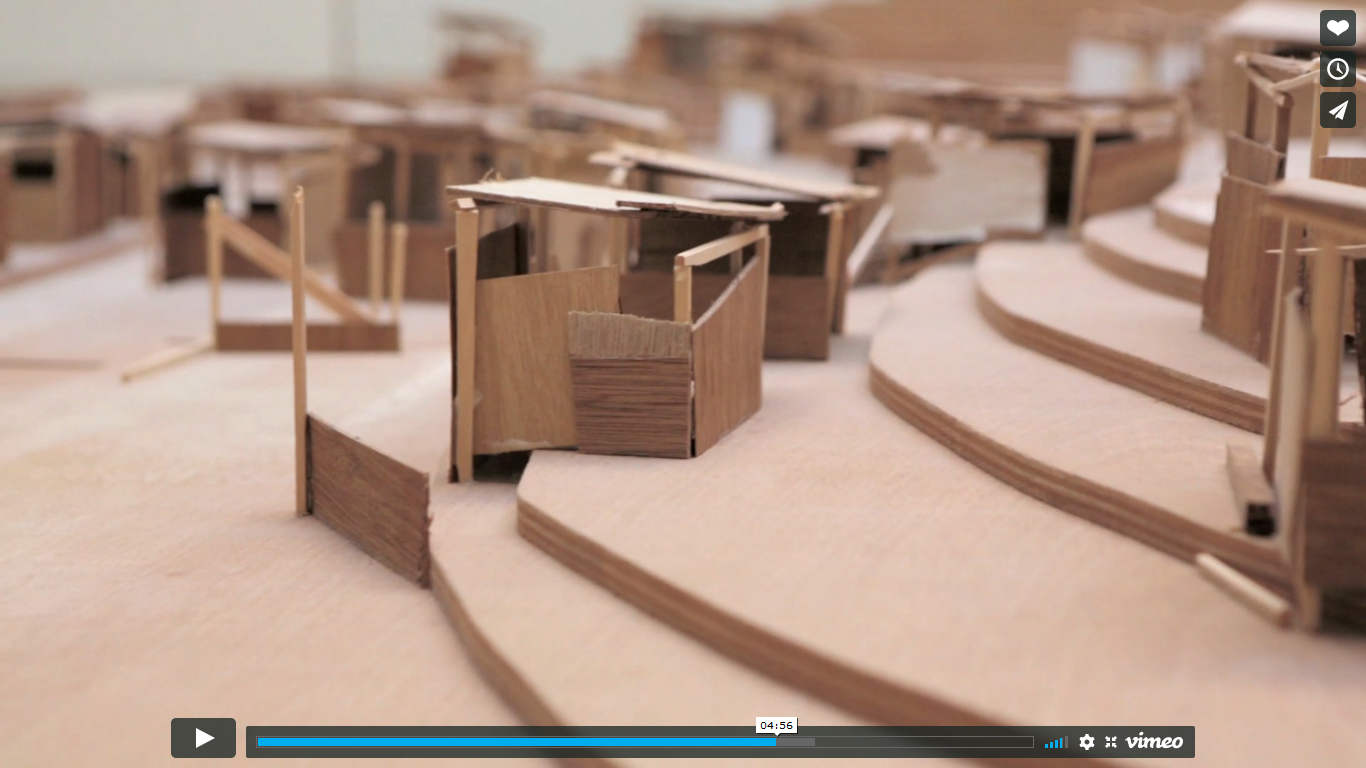 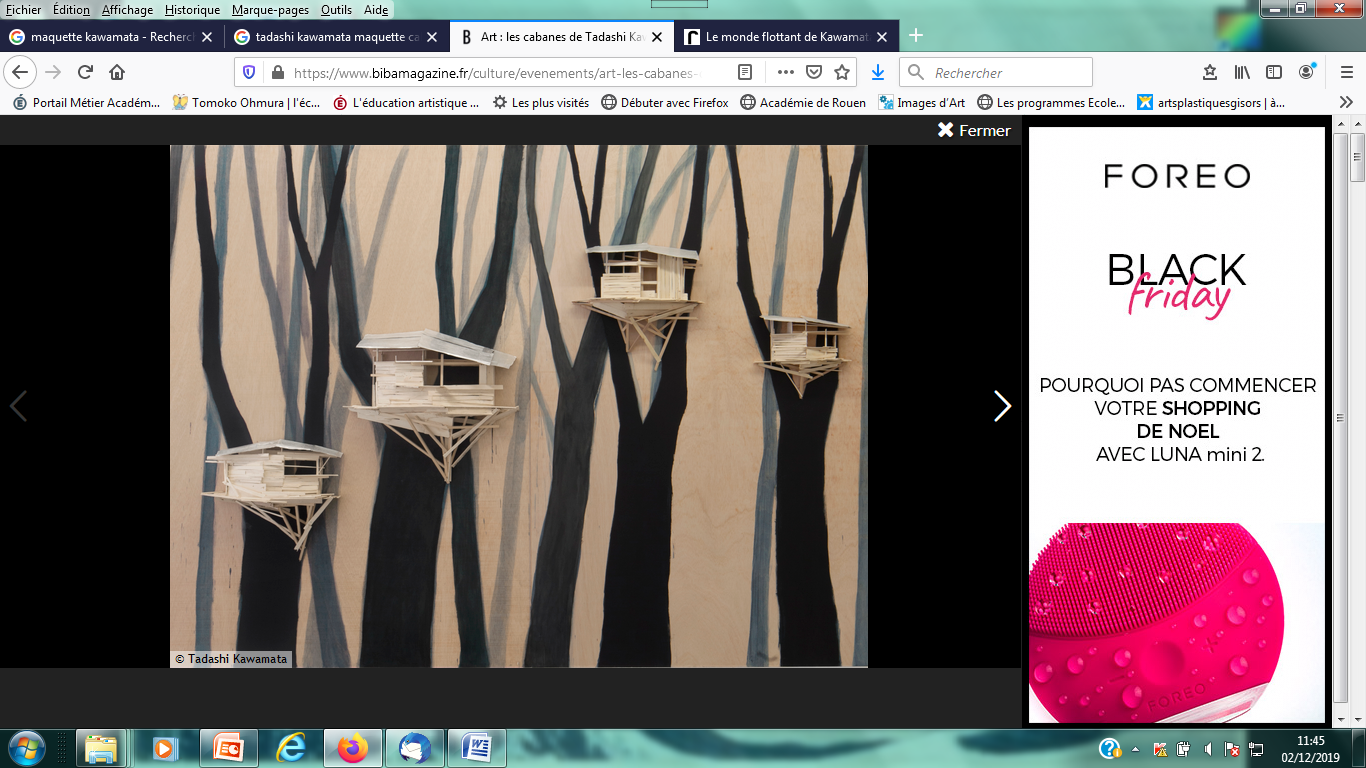